ИП Черноусова Наталья Владимировнаконный клуб «Галатея»г. Междуреченск
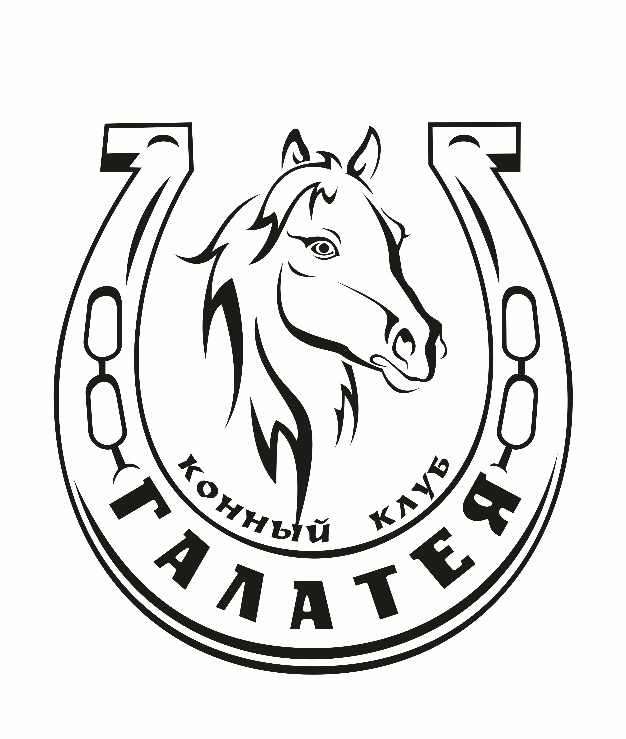 по данным на 2015 год в Междуреченске проживает 439 инвалидов в возрасте до 18 лет
Иппотерапия уникальный метод реабилитации и абилитации людей с ОВЗ:
Воздействует на физиологическом уровне
Оказывает положительный эффект на психоэмоциональное состояние
Является эффективным средством социализации
Иппотерапия показана при:
различных двигательных нарушениях
нарушениях осанки
 нарушениях мозгового кровоснабжения
различных формах нарушения интеллекта
нарушениях  психоэмоциональной сферы
поведенческих нарушениях
Услуги конного клуба «Галатея»:

Иппотерапия
Массовые катания
Катания на центральной площади города
Занятия верховой ездой
Фотосессии с лошадьми
Загородные прогулки
Катания на базе отдыха «Озерки»
Финансовые показатели за 2015 год
* фактически финансово-хозяйственная деятельность в 2015 году велась 8 месяцев Первоначально в проект инвестировано 365 000 рублей.
О конном клубе можно узнать через:

листовки, буклеты, визитки
городские мероприятия
мероприятия нашего клуба
местные СМИ
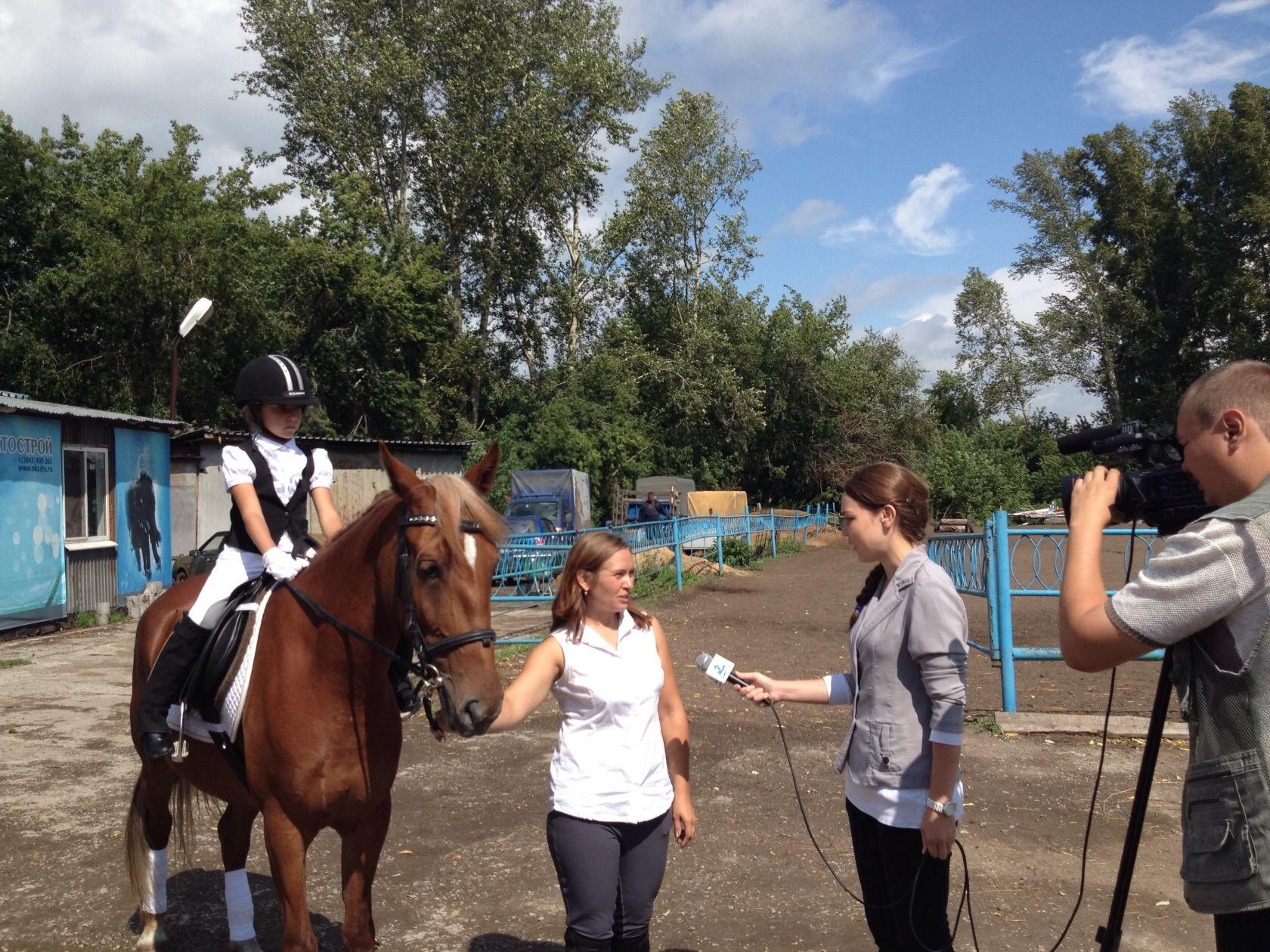 I место 
на Кубке губернатора
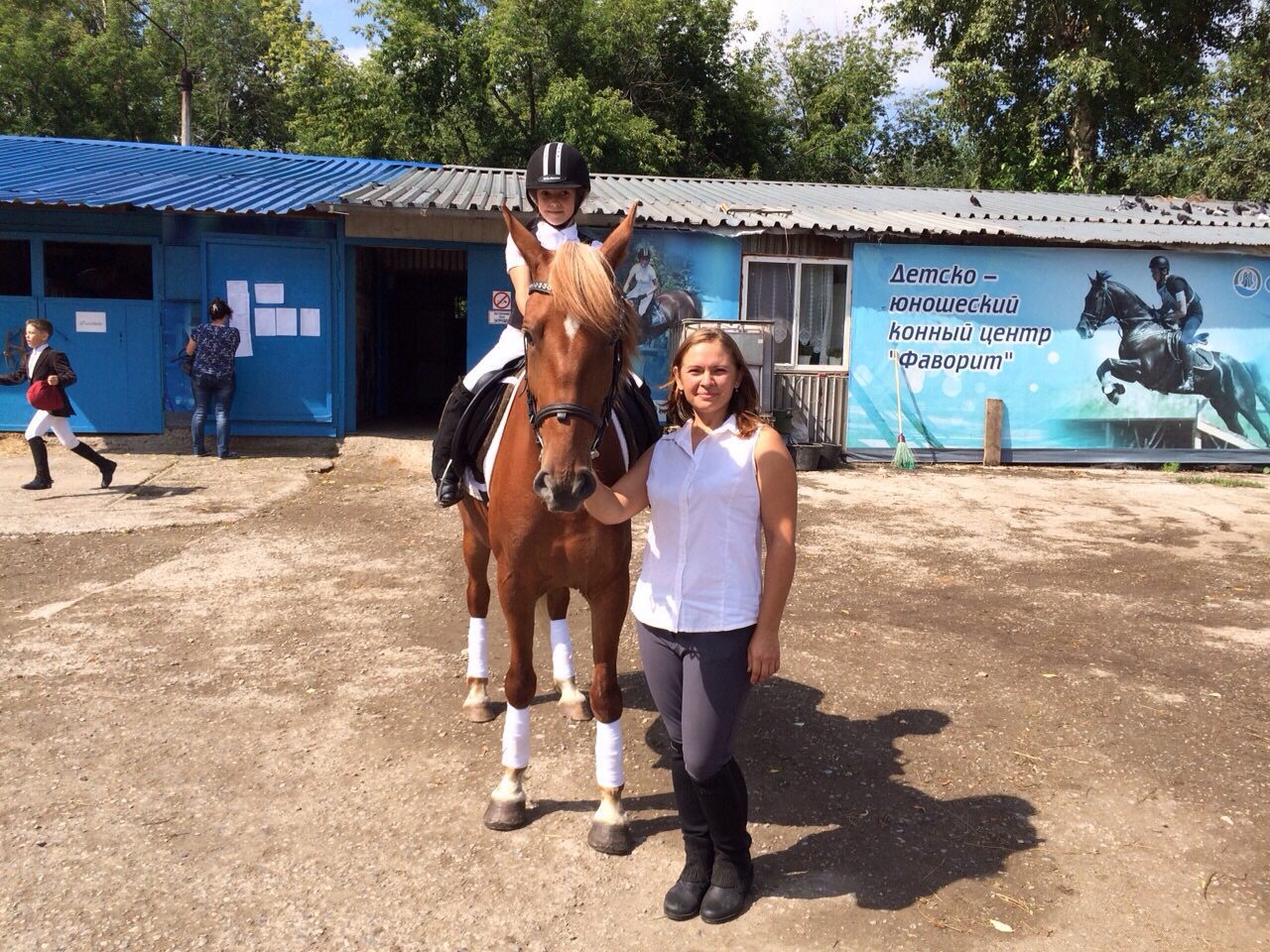 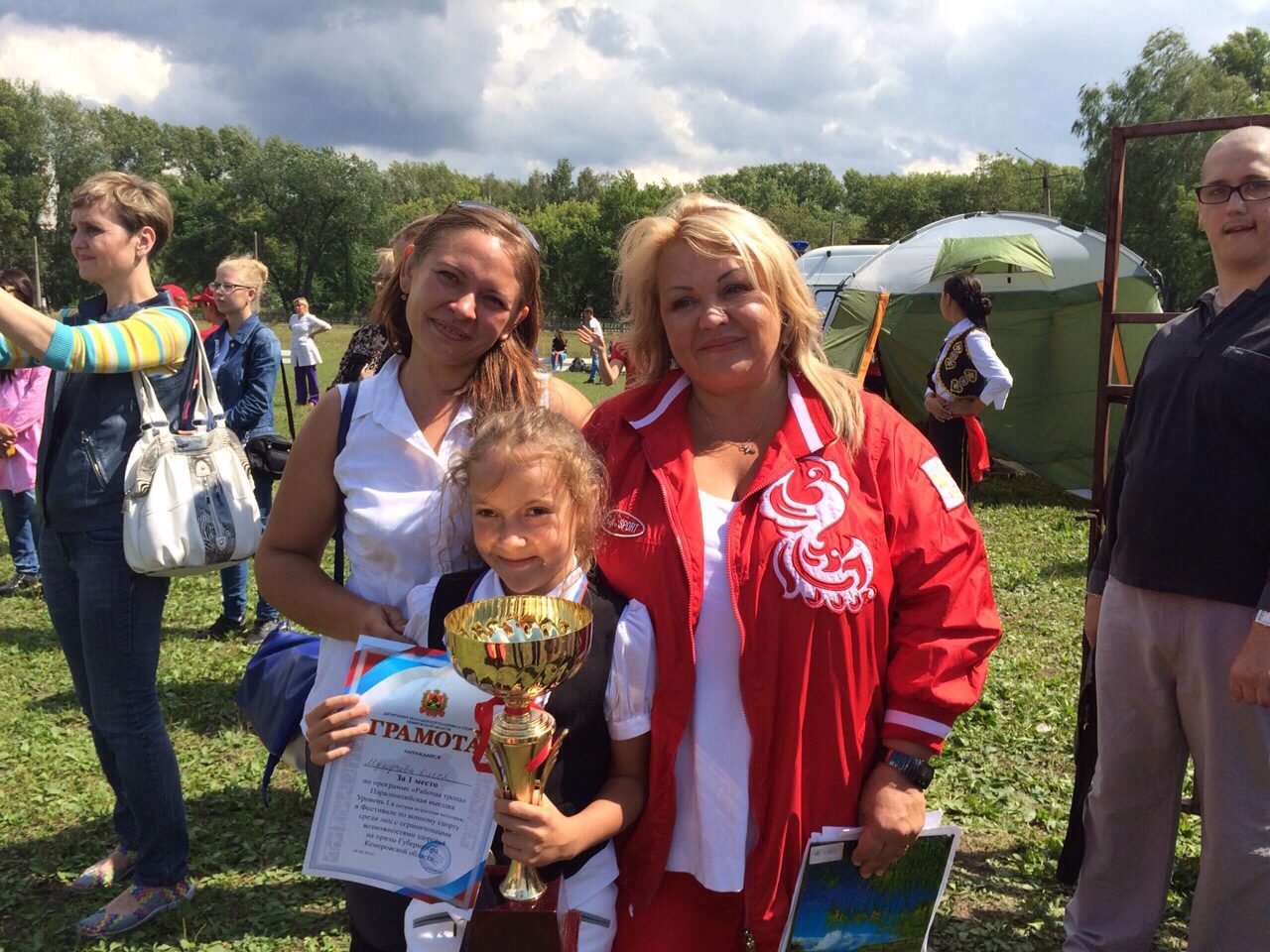 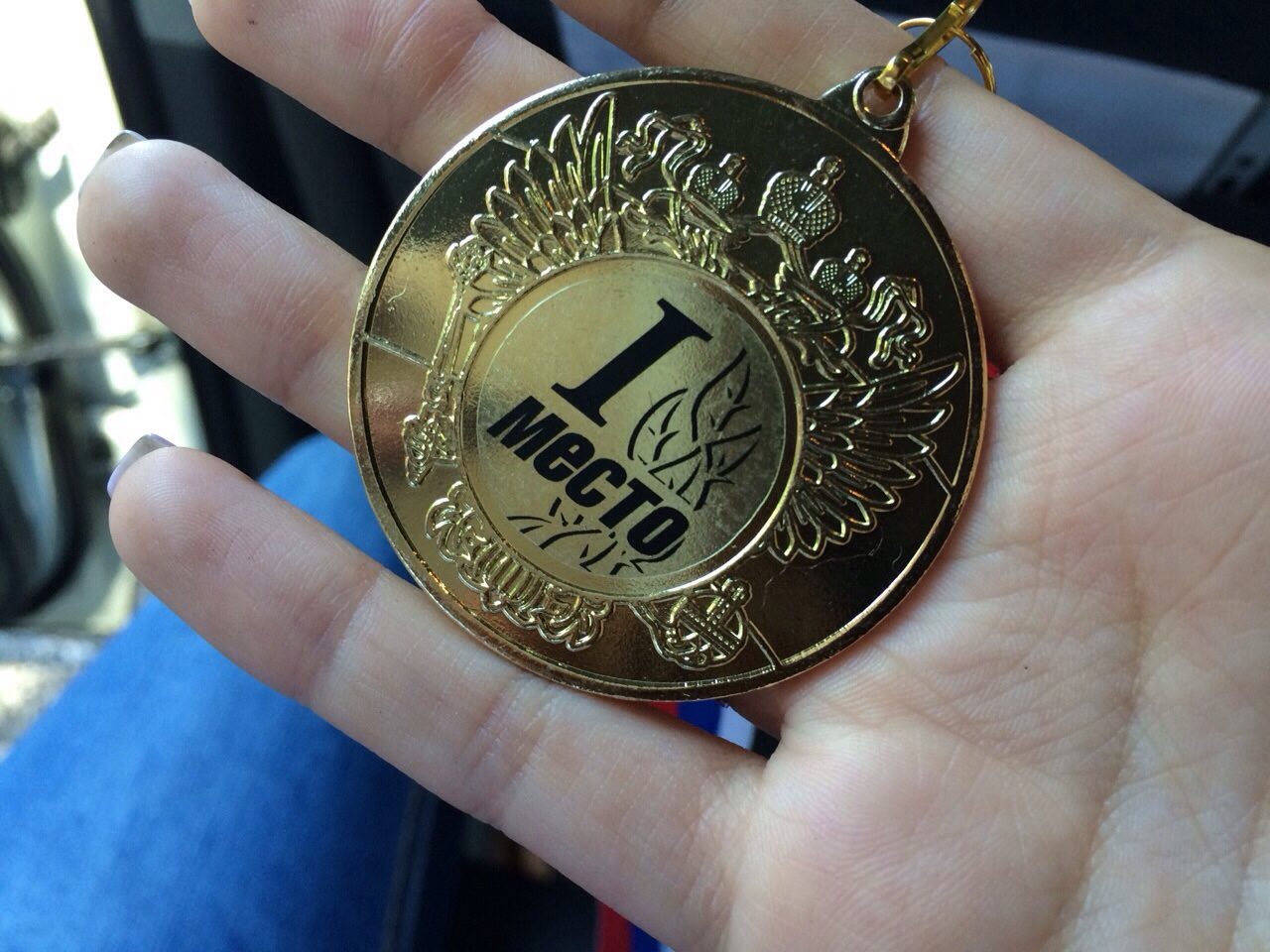 За  8 месяцев 2015 года проведено 391 индивидуальное занятие по иппотерапии
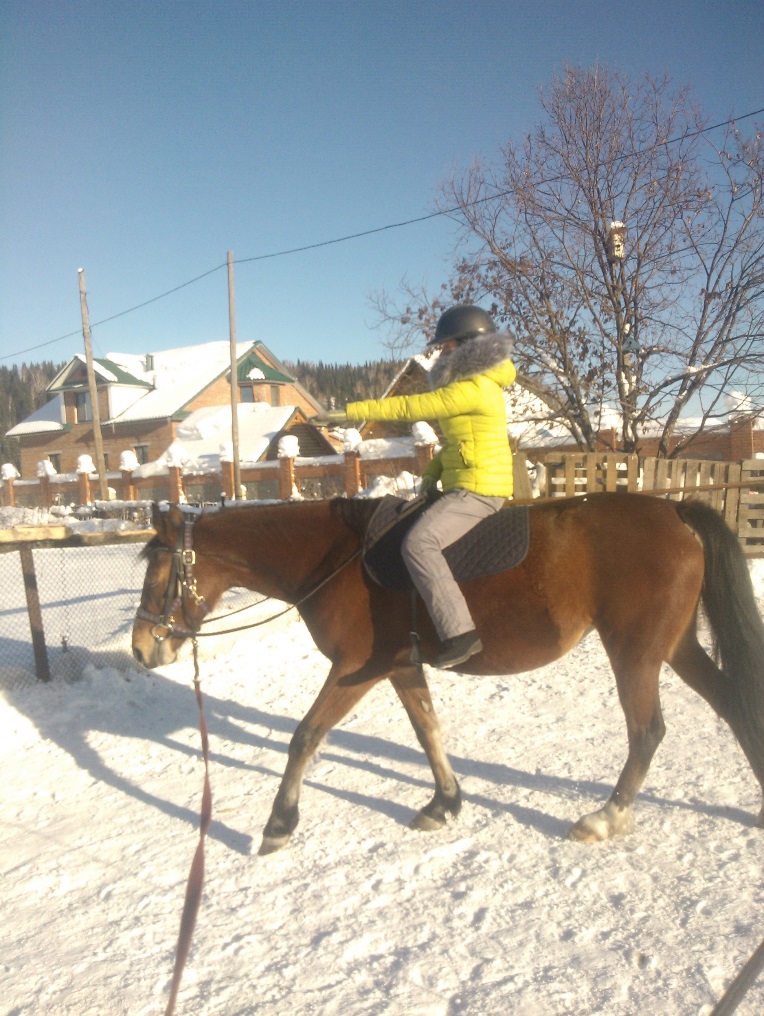 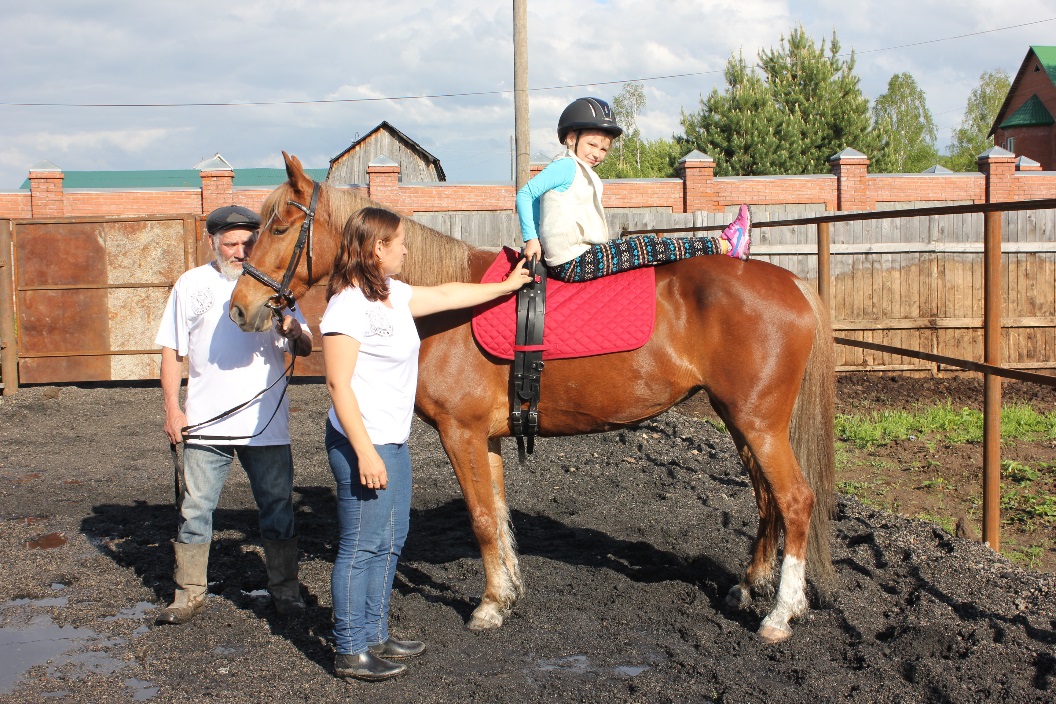 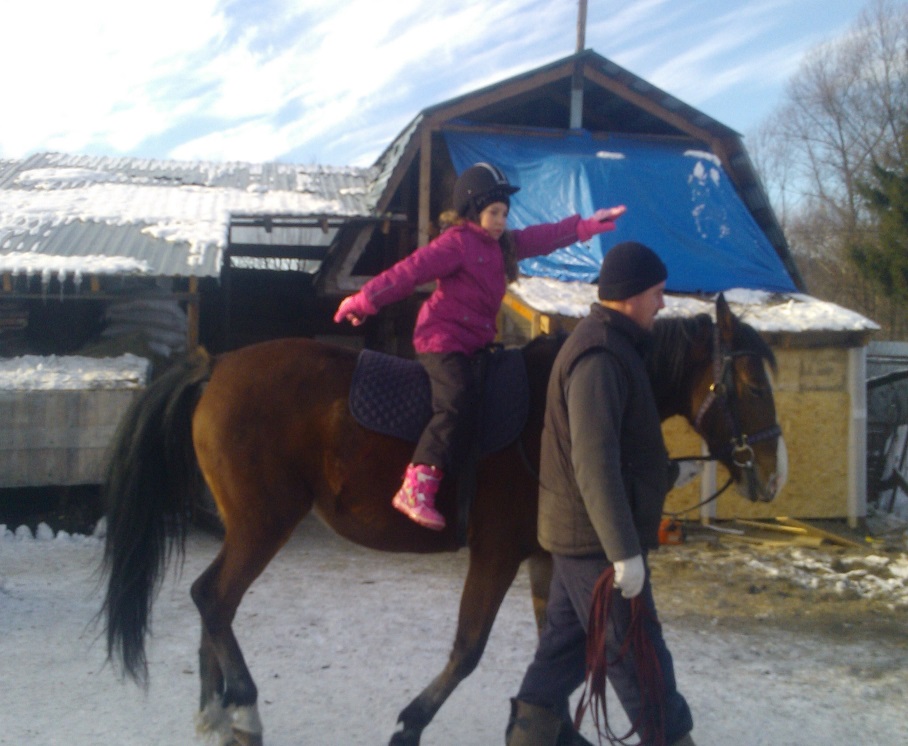 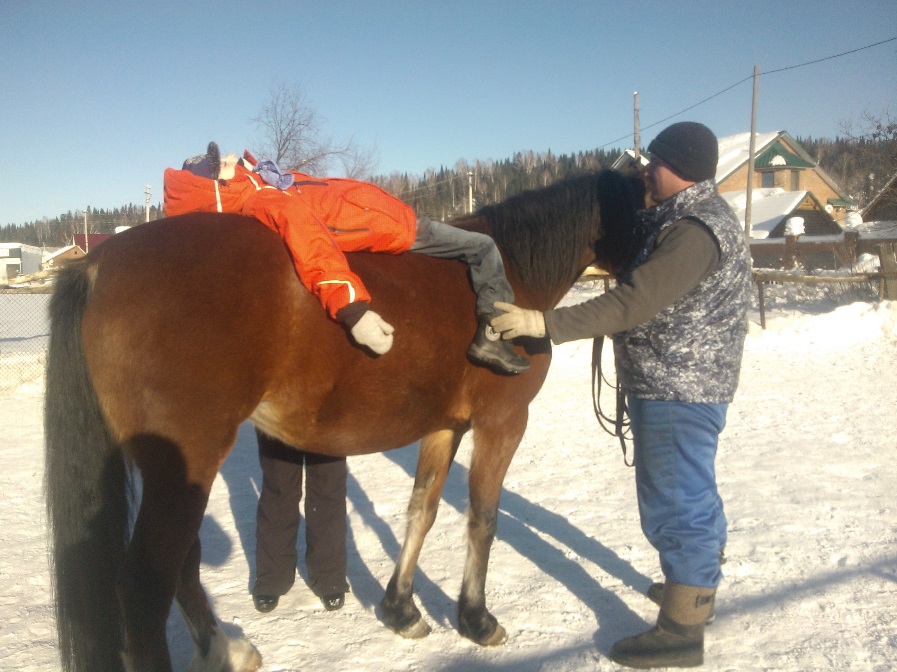 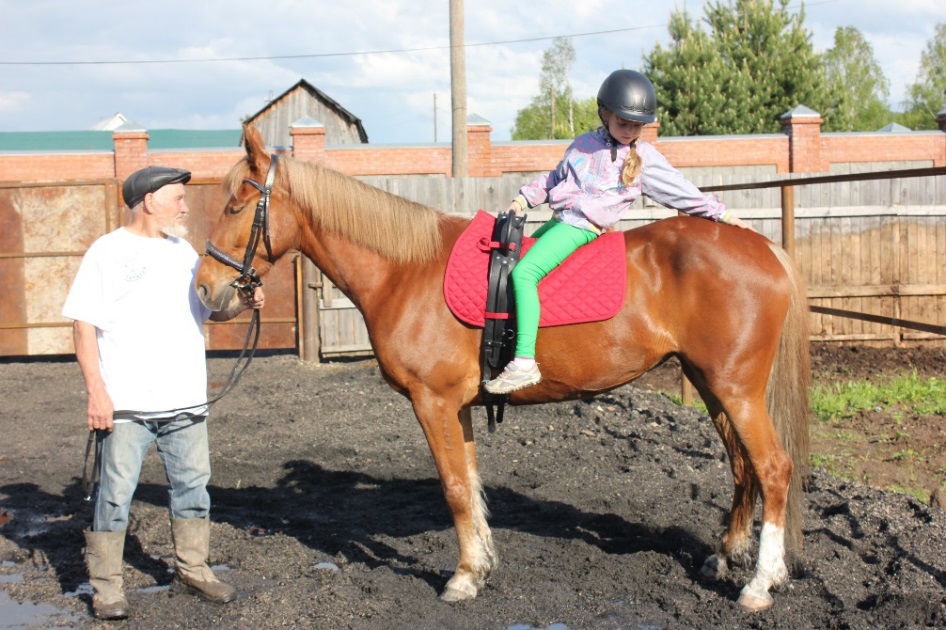 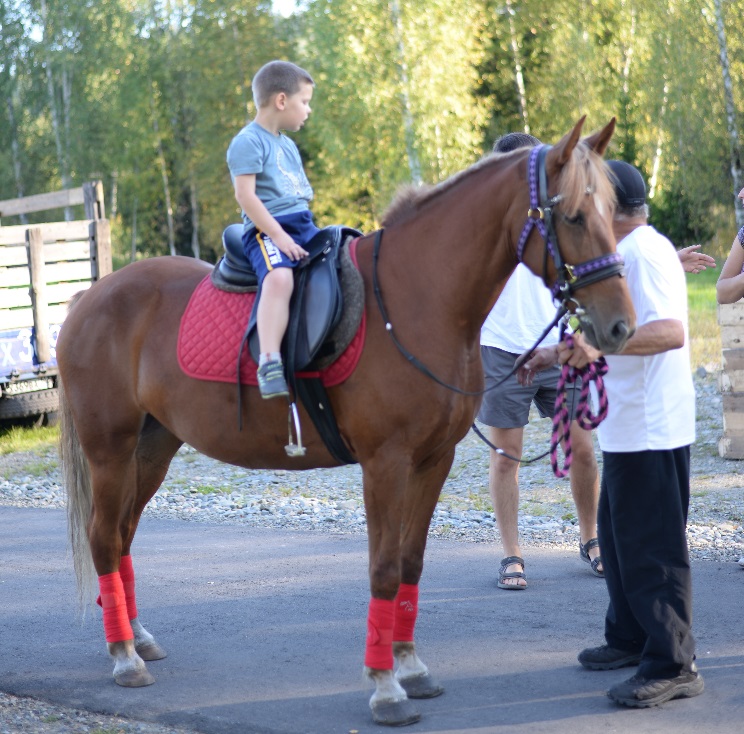 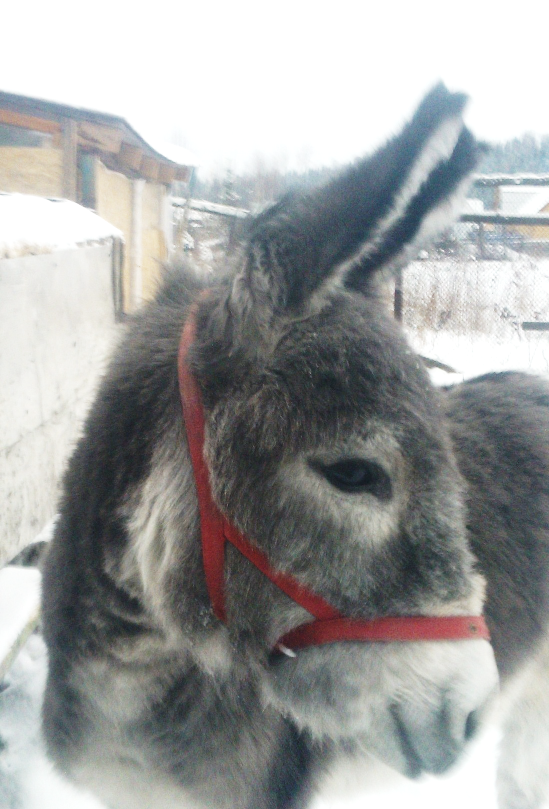 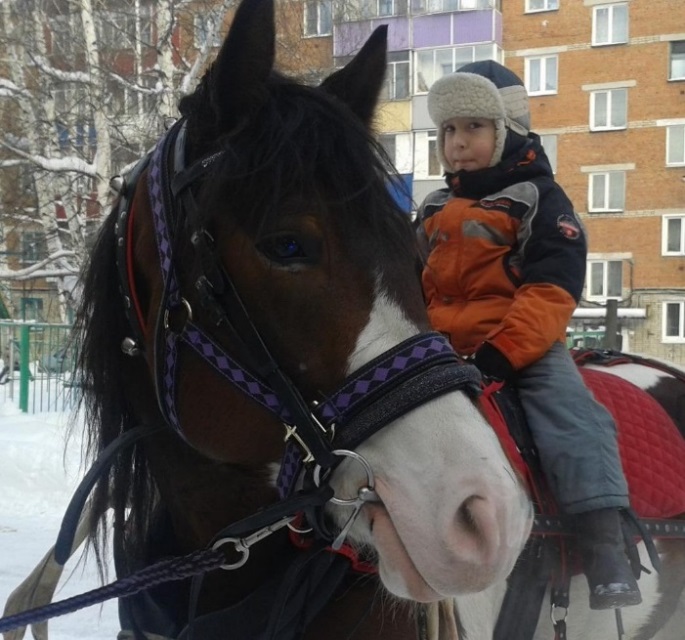 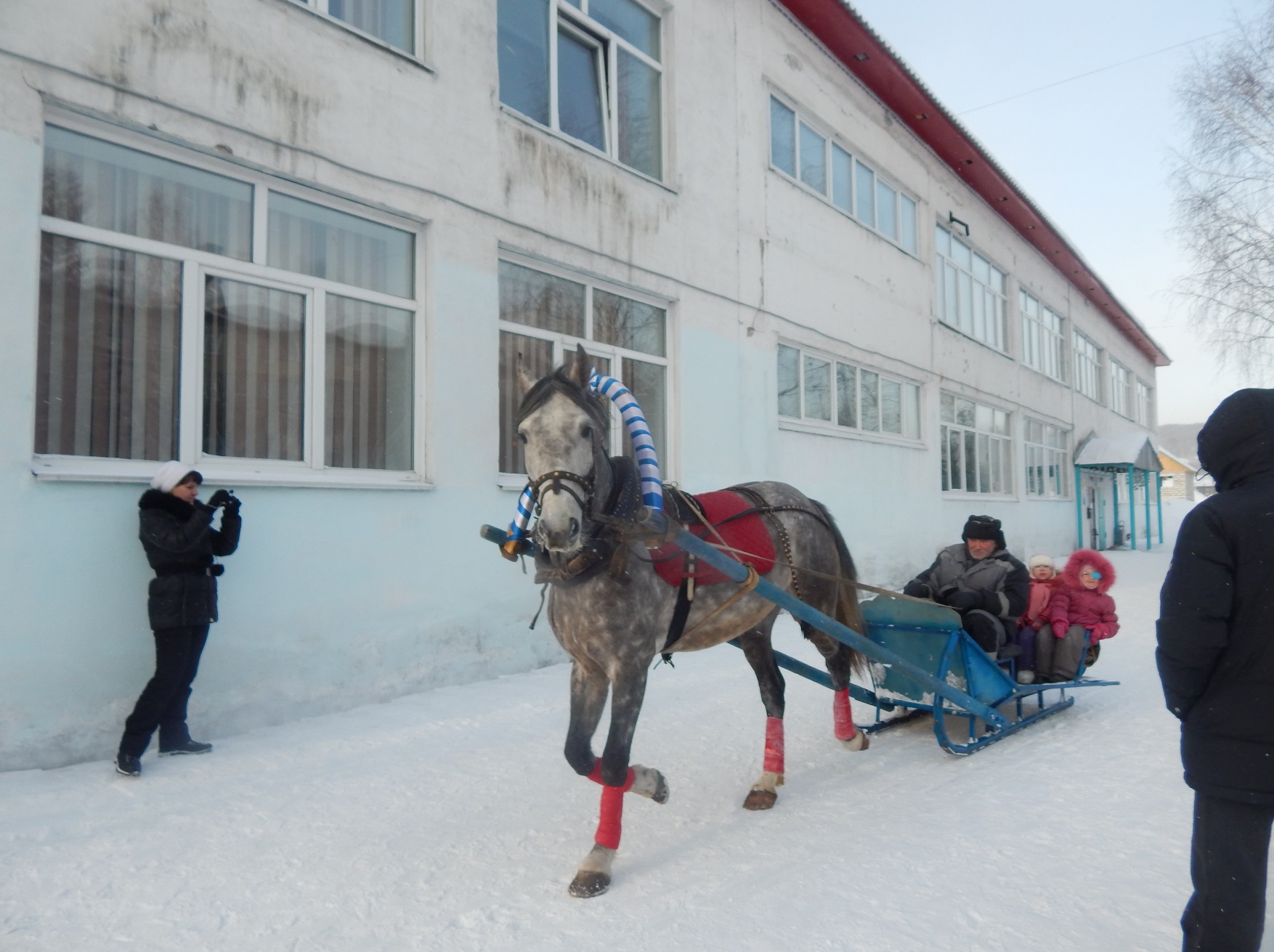 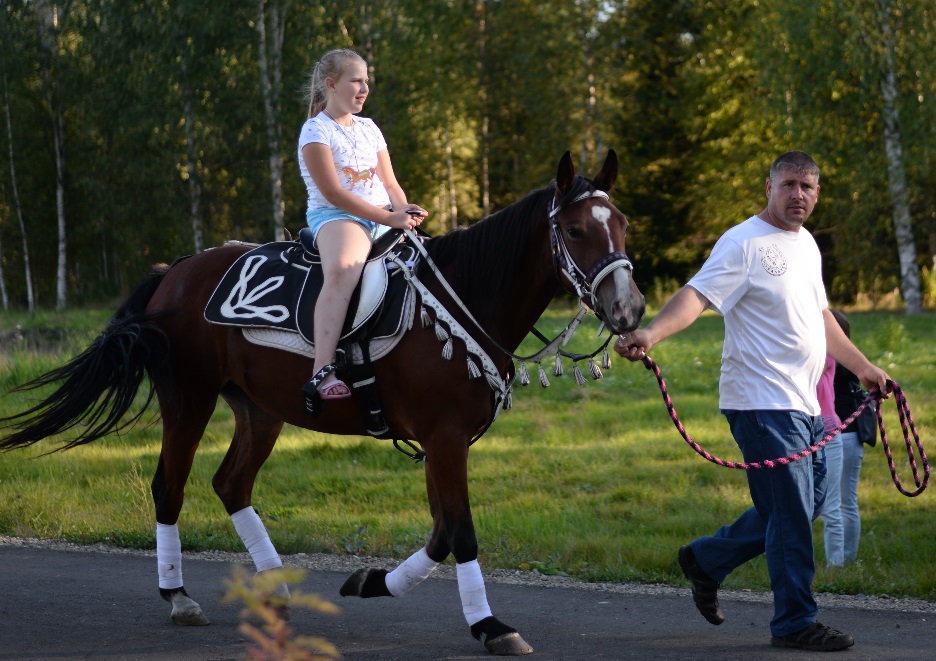 Лидер проекта: 
Черноусова 
Наталья Владимировна
педагог-психолог 1 категории, 
инструктор по иппотерапии
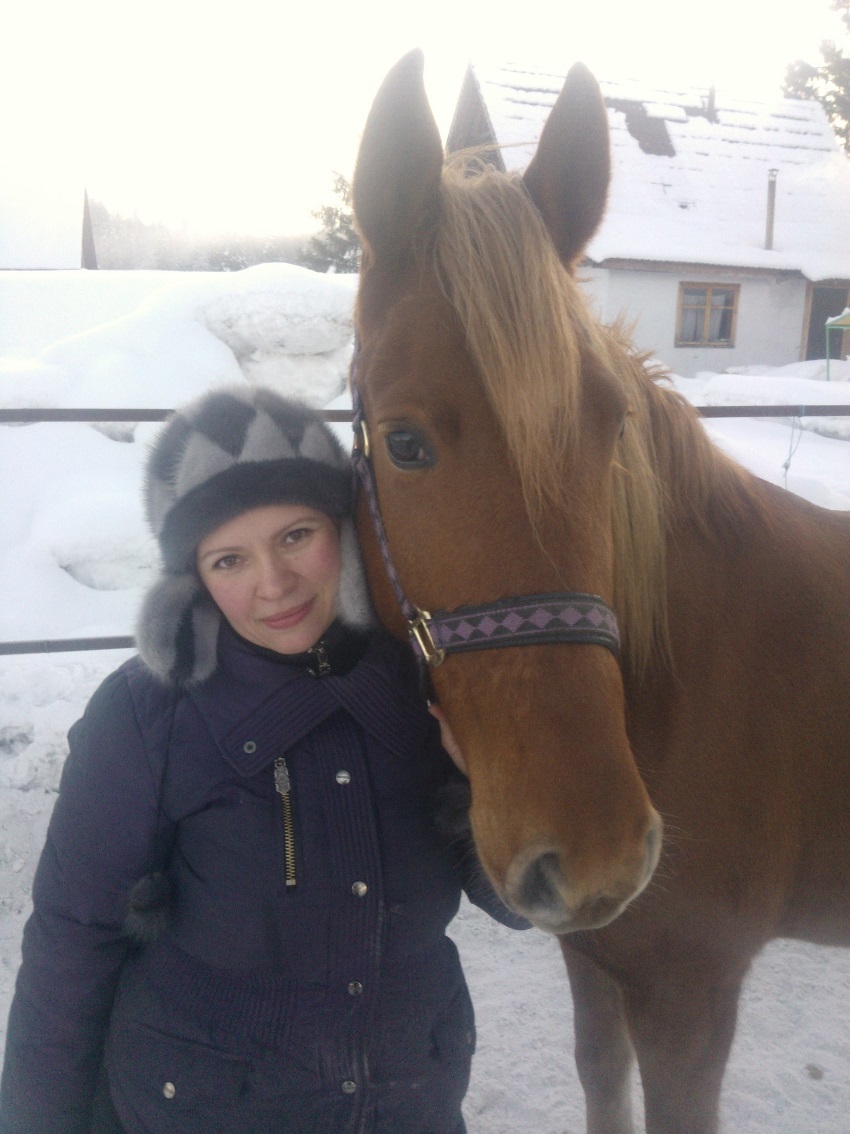 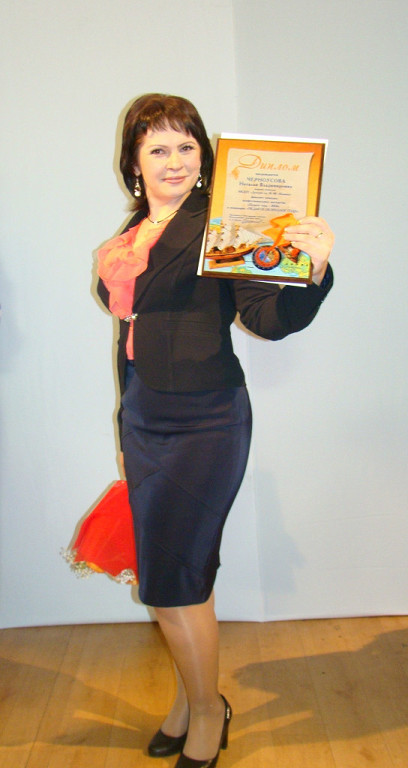 ИП Черноусова Наталья Владимировнаконный клуб «Галатея»
тел. 8(923)472-45-71
Е-mail   chernousovanata@mail.ruг. Междуреченск